Session d'information pour l’OEÉSH sur le Passeport pour l’accessibilité en milieu de travail du GC et le Service de bibliothèque de prêtEOSD Info Session on the GC Workplace Accessibility Passport and the Lending Library ServiceOccasion d’emploi pour étudiants en situation de handicap (OEÉSH)Employment Opportunity for Students with Disabilities (EOSD)
27 juin 2023 / June 27, 2023
Land Acknowledgement
Reconnaissance du territoire
Prenons le temps de développer notre approche personnelle et notre compréhension de ce que ces reconnaissances territoriales signifient pour nous et cherchons à les relier à notre propre participation au changement systémique. 
Nous vous invitons à utiliser ce moment pour mener une réflexion personnelle sur votre propre relation avec le territoire autochtone traditionnel où vous travaillez et vivez.
Take time to develop our own personal approach and understanding of what these territorial acknowledgements mean to us and be intentional about connecting them to our own participation in systemic change. 
We encourage you to use this time to do some personal reflection on your own relationship with the traditional indigenous territory where you work and live.
Housekeeping Guidelines
Directives d’ordre général
Assurez-vous que votre micro est en sourdine pendant toute la durée de la présentation.
Si vous souhaitez poser une question ou faire un commentaire, deux choix s’offrent à vous :
Levez la main et attendez que le modérateur vous demande d’ouvrir votre micro;
Écrivez dans l’espace de clavardage (chat) de MS Teams.
La séance est dans les deux langues officielles 
L’interprétation en langue des signes québécoise (LSQ) est disponible 
La fonction de sous-titrage en direct de MS Teams a été activée
Ensure you’re on mute for the duration of the presentation
If you would like to ask a question or provide a comment, there are two options:
Raise your hand and wait for the moderator to ask you to unmute
Write in the chat function of MS Teams
This session is being held in both official languages 
American Sign Language (ASL) is available
The MS Teams Live Captioning feature has been enabled
Topics and Guest Speakers
Sujets et conférenciers invités
GC Workplace 
Accessibility Passport
Office of Public Service Accessibility
Treasury Board of Canada Secretariat


Lending Library Service
Accessibility, Accommodation and Adaptive Computer Technology (AAACT) Program
Shared Services Canada
Passeport pour l’accessibilité 
en milieu de travail du GC
Bureau de l’accessibilité de la fonction publique
Secrétariat du Conseil du Trésor du Canada


Service de bibliothèque de prêt
Programme d’accessiblité, d’adaptation et de la technologie informatique adaptée (AATIA)
Services partagés Canada
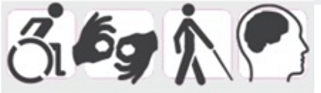 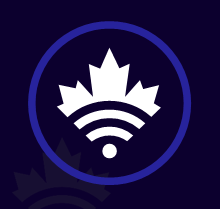 Communiquez avec nous!
Contact Us!
Avez-vous des questions, des commentaires ou des idées à échanger?

Écrivez-nous à l’adresse courriel ci-dessous:
Have questions, comments, or ideas to share?

Contact us at the email below:
cfp.psh-prog-pwd.psc@cfp-psc.gc.ca
Thank you  / Merci / Ekosani / Miigwech / Meegwetch / Niá:wen / Mahseecho / Mutna / Wopida / Hei Hei / Marci Cho /  ᖁᐊᓇᖅᑯᑎᑦ / Quanaqqutit / ᓇᑯᕐᒦᒃ (Nakurmik) / Qujannamiik / Qujanaq / Kukwstsétsemc / Woliwon / Woliwun / Wela’lin
6